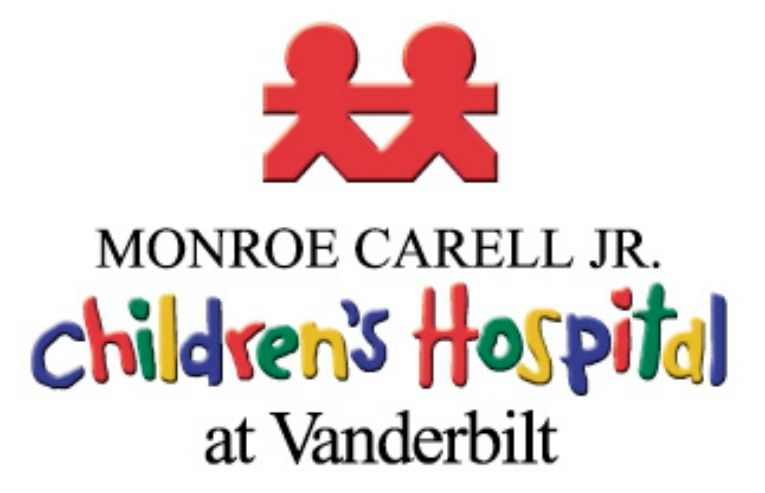 Admission of Patient with Bronchiolitis Order Set
Bronchiolitis Inpatient Pathway
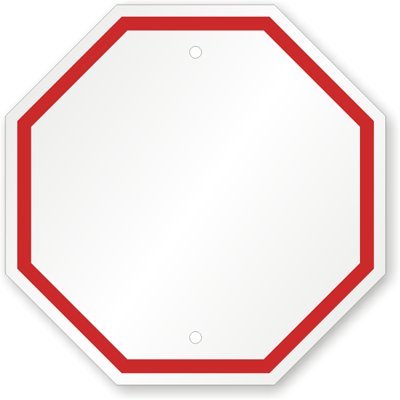 Assess Work of Breathing, Oxygenation, and Hydration
Score RDS
Tests/Therapies Not Typically Indicated
Albuterol
Epinephrine
Hypertonic Saline
Steroids
Antibiotics
Chest Physiotherapy
Chest X-Rays
Viral Studies (except Influenza)
Inclusion Criteria
2 months to 2 years
History and exam consistent 
with bronchiolitis
Mild
RDS 1-3
Severe
RDS 9-12
Moderate 
RDS 4-8
NG Feeds or IVF
Continuous Pulse Oximetry
Consider NG/IVF  with poor P.O.
Consider continuous Pulse Oximetry
Strict I/O
Consider Pulse Ox 
spot check
Exclusion Criteria
Congenital heart disease
Anatomic airway defects
Chronic lung disease
Neurologic disease 
Immunodeficiency
Premature <35 weeks
Supplemental oxygen if O2 <90% while awake, <88% while asleep
Consider Chest X-Ray When:
Persistent Focal Exam Findings
Airway Complication
Worsening condition
New murmur
Reassess and Rescore RDS, Restart Algorithm if RDS severity changes
RDS worsening consistently?
RDS improving consistently?
Wean supplemental O2

Wean IVF/NG fluids as intake improves

Initiate family teaching
Nasal Suction
Increase supp. O2 for <88%
More frequent assessments

May trial deep suctioning once to clear deep secretions
Consider PICU Admission
Apnea>20 seconds 
Cyanosis
Severe respiratory distress with pending respiratory failure
Hypercarbia
Consider Discharge
RDS <5 consistently
Close Follow-up Available
Reliable Caretaker
Tolerating oral feeds
No O2 requirement awake and asleep
Family Teaching Points
Signs of Respiratory Distress
How to suction (bulb/nasal aspirator)
When to suction (only prior to feeds or respiratory distress)